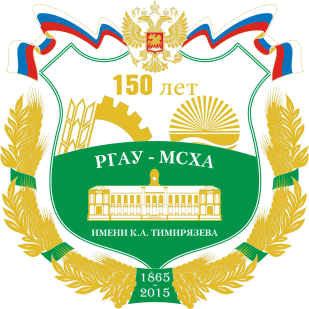 О профессиональных компетенциях при подготовке бакалавров и магистров по направлению «Менеджмент» в аграрных вузах
В.М. Кошелев, зав. кафедрой управления РГАУ-МСХА имени К.А. Тимирязева
Всероссийский семинар - совещание деканов агрономических, 
агроинженерных и агроэкономических факультетов вузов Минсельхоза 
России и Минобрнауки России: «Особенности организации образовательной 
деятельности по программам высшего образования в современных условиях»

 
Москва
14 декабря 2018 года
1
Текущее состояние:
Утвержденного ФГОС ВО 3++ нет, есть только проект
Утвержденной ПООП тоже нет, есть проект (ФУМО ВШЭ)
Профессиональных стандартов для АПК нет, есть проект ПС «Организатор с.-х. производства» (Саратовский ГАУ)
Начата разработка проекта ОПОП
2
Согласно проекту ФГОС бакалавр менеджмента должен обладать универсальными компетенциями:
УК-1. Способен осуществлять критический анализ проблемных ситуаций на основе системного подхода, вырабатывать стратегию действий 
УК-2. Способен управлять проектом на всех этапах его жизненного цикла
УК-3. Способен организовывать и руководить работой команды, вырабатывая командную стратегию для достижения поставленной цели 
УК-4. Способен применять современные коммуникативные технологии, в том числе на иностранном(ых) языке(ах), для академического и профессионального взаимодействия 
УК-5. Способен анализировать и учитывать разнообразие культур в процессе межкультурного взаимодействия
УК-6. Способен определять и реализовывать приоритеты собственной деятельности и способы ее совершенствования на основе самооценки
3
Согласно проекту ФГОС бакалавр менеджмента должен обладать общепрофессиональными компетенциями:
ОПК-1 Способен решать профессиональные задачи на основе … экономической, организационной и управленческой теории…
ОПК-2. Способен применять современные техники и методики сбора данных, продвинутые методы их обработки и анализа…при решении управленческих и исследовательских задач.
ОПК-3. Способен самостоятельно принимать обоснованные организационно-управленческие решения, оценивать их операционную и организационную эффективность и социальную значимость, обеспечивать их реализацию… 
ОПК-4. Способен руководить проектной и процессной деятельностью в организации с использованием современных практик управления, лидерских и коммуникативных навыков…
ОПК-5. Способен обобщать и критически оценивать научные исследования в менеджменте и смежных областях, выполнять научно-исследовательские проекты.
4
Согласно проекту ФГОС бакалавр менеджмента должен обладать профессиональными компетенциями:
А. Обязательные ПК – их в ПООП нет

Б. Рекомендуемые ПК – в ПООП есть для профилей: Логистика, Маркетинг, Финансовый менеджмент, Международный менеджмент
5
В аграрных вузах России преобладает профиль «Производственный менеджмент»
Профессиональные компетенции должны опираться на профстандарты.
ПС по менеджменту утверждены для ракетно-космической промышленности, авиастроения и др. отраслей, не связанных с АПК
Авторы проекта ОПОП по профилю «Производственный менеджмент» предлагают самостоятельно сформулировать ПК на основе анализа имеющегося опыта
6
Предлагаемые авторами проекта ОПОП профессиональные компетенции
1.Тип задач профессиональной деятельности: информационно-аналитический 
-Участие в проведении стратегического анализа и обосновании актуальных направлений развития предприятия АПК
-Анализ рисков для принятия управленческих решений в АПК
-Анализ конъюнктуры агропродовольственного рынка, тенденций развития отраслей АПК
-Сбор, обработка и анализ данных для решения управленческих задач в АПК, в т.ч. с использованием компьютерных технологий
-Анализ инвестиционных проектов в АПК
-Экономическая оценка финансово-хозяйственной деятельности предприятий АПК.
7
Предлагаемые авторами проекта ОПОП профессиональные компетенции
2.Тип задач профессиональной деятельности: организационно-управленческий: 
- прогнозирование и планирование в АПК, в том числе разработка оперативных планов работы первичных производственных коллективов и управление их деятельностью
- организация и управление производственными процессами на предприятиях АПК
- управление новациями и проектами в АПК
- контроль реализации бизнес-планов предприятия АПК, координация деятельности исполнителей
8
Предлагаемые авторами проекта ОПОП профессиональные компетенции
3. Тип задач профессиональной деятельности: предпринимательский:
- Оценка экономических и социальных условий осуществления предпринимательской деятельности в АПК
- Подготовка организационных и распорядительных документов, необходимых для создания новых предпринимательских структур в АПК
9
Магистратура
В проекте ФГОС ВО 3++ УК и ОПК абсолютно такие же, как и для бакалавров

Авторы проекта ОПОП предлагают магистерскую программу «Производственный менеджмент в АПК» со следующими ПК по типам задач профессиональной деятельности
10
1.Тип задач: организационно-управленческая деятельность:
ПК-1: способность управлять предприятиями АПК, их подразделениями

ПК-2: способность разрабатывать и обосновывать стратегию развития предприятия АПК, и обеспечивать ее реализацию
11
2.Тип задач: предпринимательская:
ПК-3: способность организовывать собственный аграрный бизнес
12
3.Тип задач: научно-исследовательская деятельность:
ПК-4: способность обобщать и критически оценивать результаты исследований актуальных проблем управления в АПК, полученные отечественными и зарубежными исследователями
 
ПК-5: способность экономически обосновывать предлагаемые управленческие решения в АПК
13
4.Тип задач: педагогическая деятельность:
ПК-6: способность разрабатывать учебные программы и методическое обеспечение управленческих дисциплин, а также применять современные методы и методики в процессе их преподавания
14
В пк Не отражены некоторые важные вопросы
Магистратура
Оценка и управление внедрением альтернативных технологий (органическое, био-динамическое сельское хозяйство, биоэнергетика, биотехнологии, производство и использование биопрепаратов и биоудобрений)
Управление процессами диверсификации сельской экономики и развития инфраструктуры, устойчивого развития сельских территорий
Развитие биоэкономики
Глобализация (ВТО, ЕАЭС и пр.)
Изменение климата
Утилизация, переработка и вторичное использование отходов в цепи жизненного цикла продукта
Бакалавриат


Аграрная политика
Методы подготовки, обоснования и реализации управленческих решений
Математическое моделирование экономических процессов в управляемых системах
15
Благодарю за внимание!
Кошелев Валерий МихайловичТел. +7 (499) 976-1450E-mail: vmkoshelev@gmail.com
16